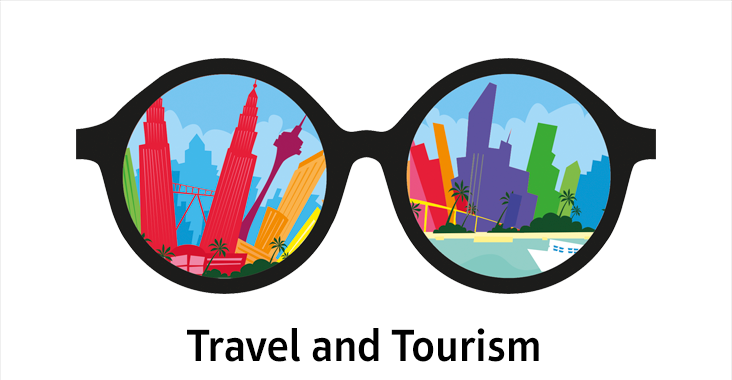 BTEC International Level 3
BTEC International Level 3 Travel and Tourism.

This qualification is designed to support learners who are interested in learning about the travel and tourism industry alongside other fields of study, with a view to progressing to a wide range of higher education courses, not necessarily in travel and tourism-related subjects. The qualification is designed to be taken as part of a programme of study that includes other appropriate BTEC International Level 3 qualifications or International A Levels.
BTEC travel and Tourism provides many transfereable skills such as;
cognitive and problem-solving skills – using critical thinking, approaching non-routine problems, applying expert and creative solutions, using systems and technology.
 interpersonal skills – communicating, working collaboratively, negotiating and influencing, self-presentation
intrapersonal skills – self-management, adaptability and resilience, self-monitoring and development
For further information please see
https://qualifications.pearson.com/content/dam/pdf/btec-international-level-3/travel-and-tourism/specification-and-sample-assessments/btecint-trav-tour-spec.pdf
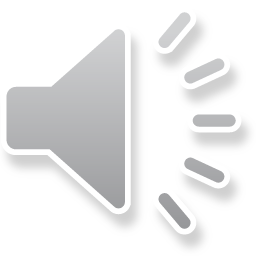 Level 3 : International BTEC Travel and Tourism
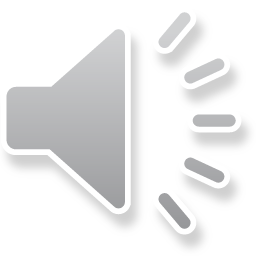 Travel and tourism links to many degree subjects and provides a plethora of cross curricular skills.

Some of the further education courses you could explore include;

Events management
Event management is the application of project management to the creation and development of large-scale events such as festivals, conferences, ceremonies, weddings, formal parties, concerts, or conventions. Event planning is the ideal subject choice for those who love planning a spectacular event more than the thing itself. It can include budgeting, scheduling, acquiring necessary permits, coordinating transport, arranging guest speakers or entertainers, event security, catering and emergency plans. Each event is different in its nature, so the process of planning & executing each event can differ widely.

Hospitality, Leisure and Tourism
You could learn how to manage a sports centre or luxury hotel, organise an adventure holiday or manage the logistics for a major exhibition. You will learn about different destinations, attractions and experiences, emerging trends in the sector, how to communicate with customers, planning of events, and much more. Plus, many courses offer an attractive practical placement opportunity, either in the UK or abroad.

Tourism and Hospitality Management: Hotel Management, Modul University Vienna, Austria
Global Hospitality Management, Les Roches - Marbella Campus, Spain
Hospitality and Real Estate, The Chinese University of Hong Kong, Hong Kong
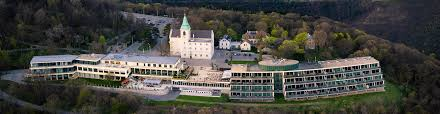 Top Universities
Information available at: https://www.unifrog.org